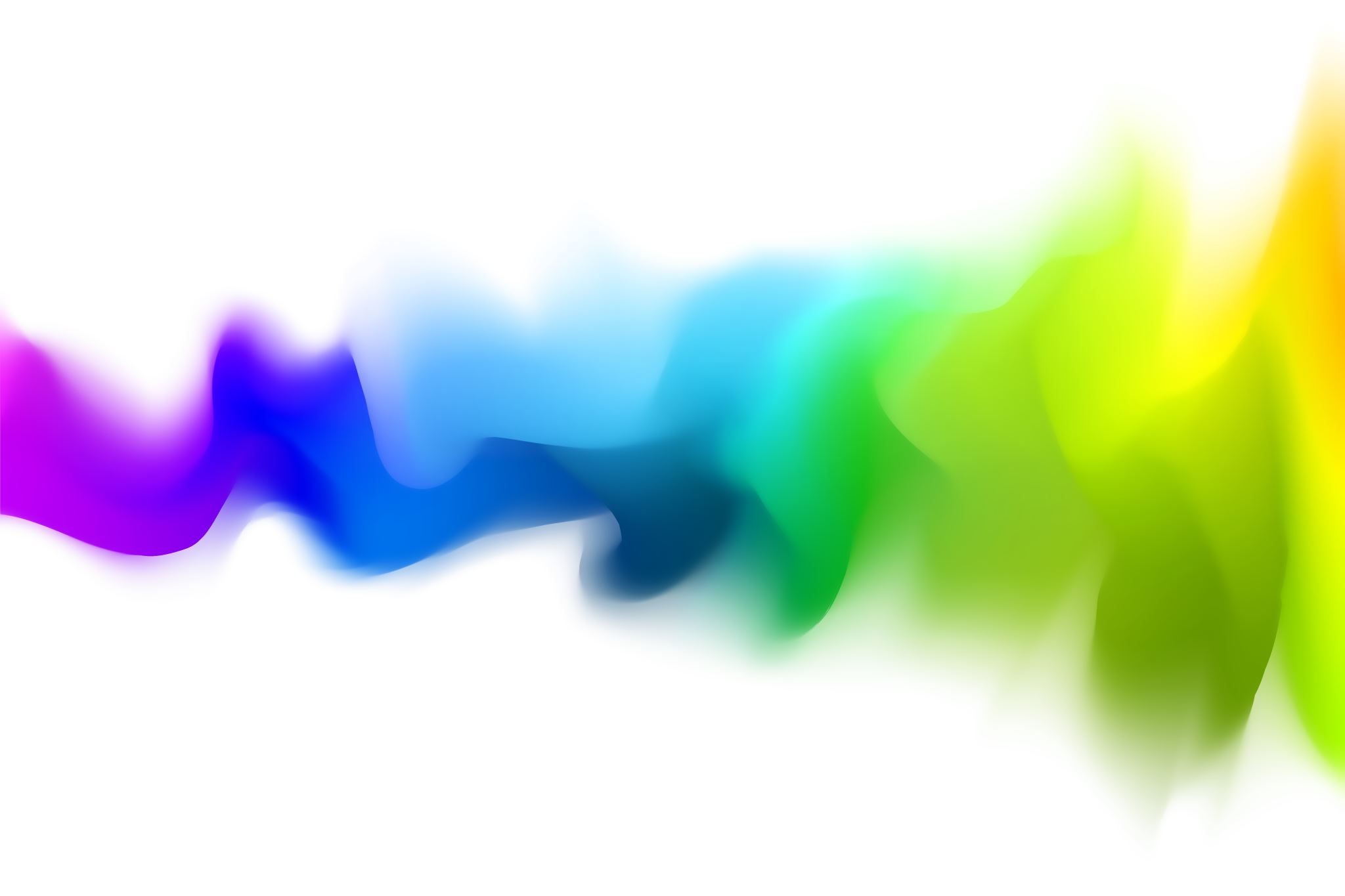 Regulamin studiów – stanowienie i stosowanie
dr hab. Agnieszka Ziółkowska, prof.UŚ
Zespół Badawczy Instytucji Prawa Administracyjnego Procesowego 
Wydziału Prawa i Administracji Uniwersytetu Śląskiego
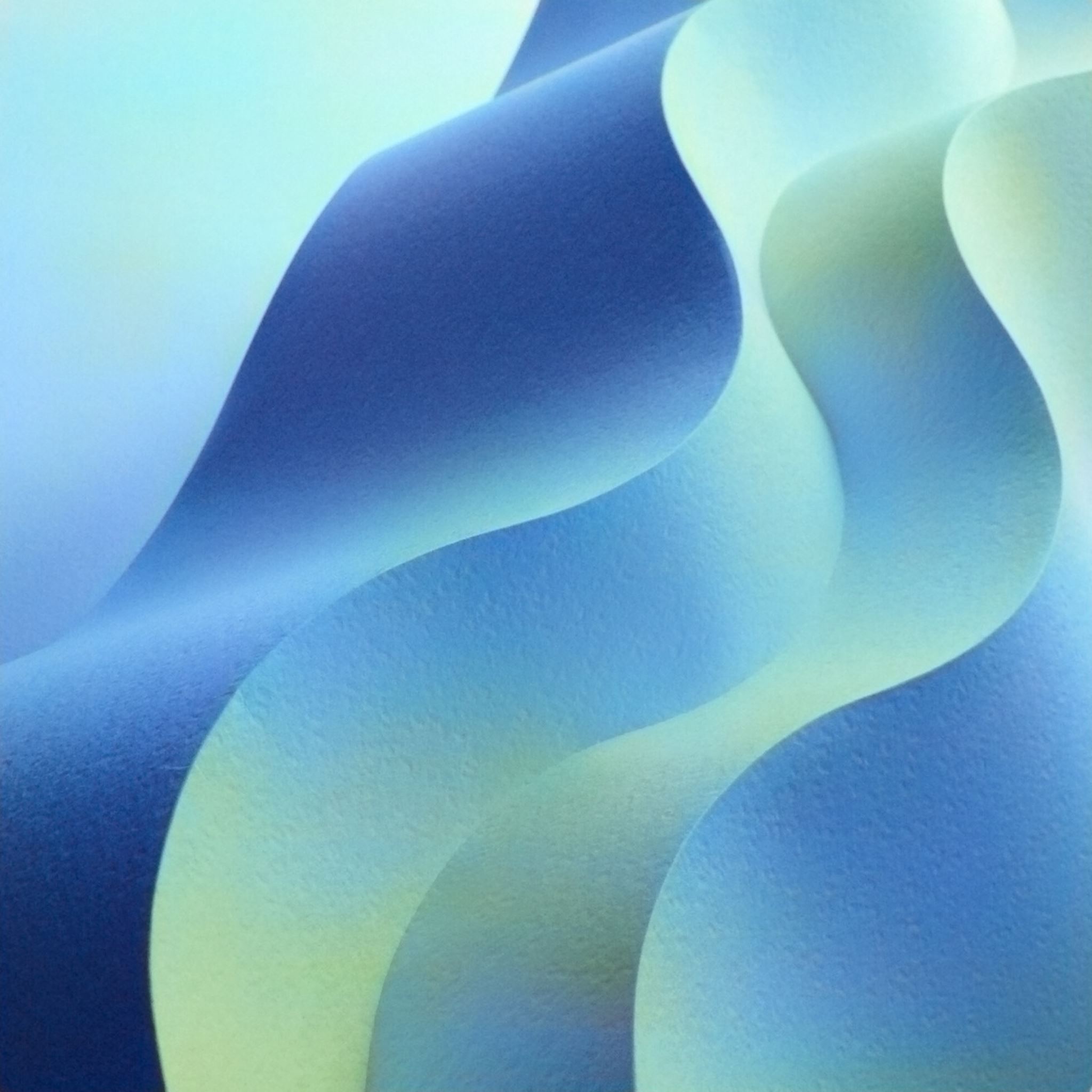 Charakter prawny regulaminu studiów
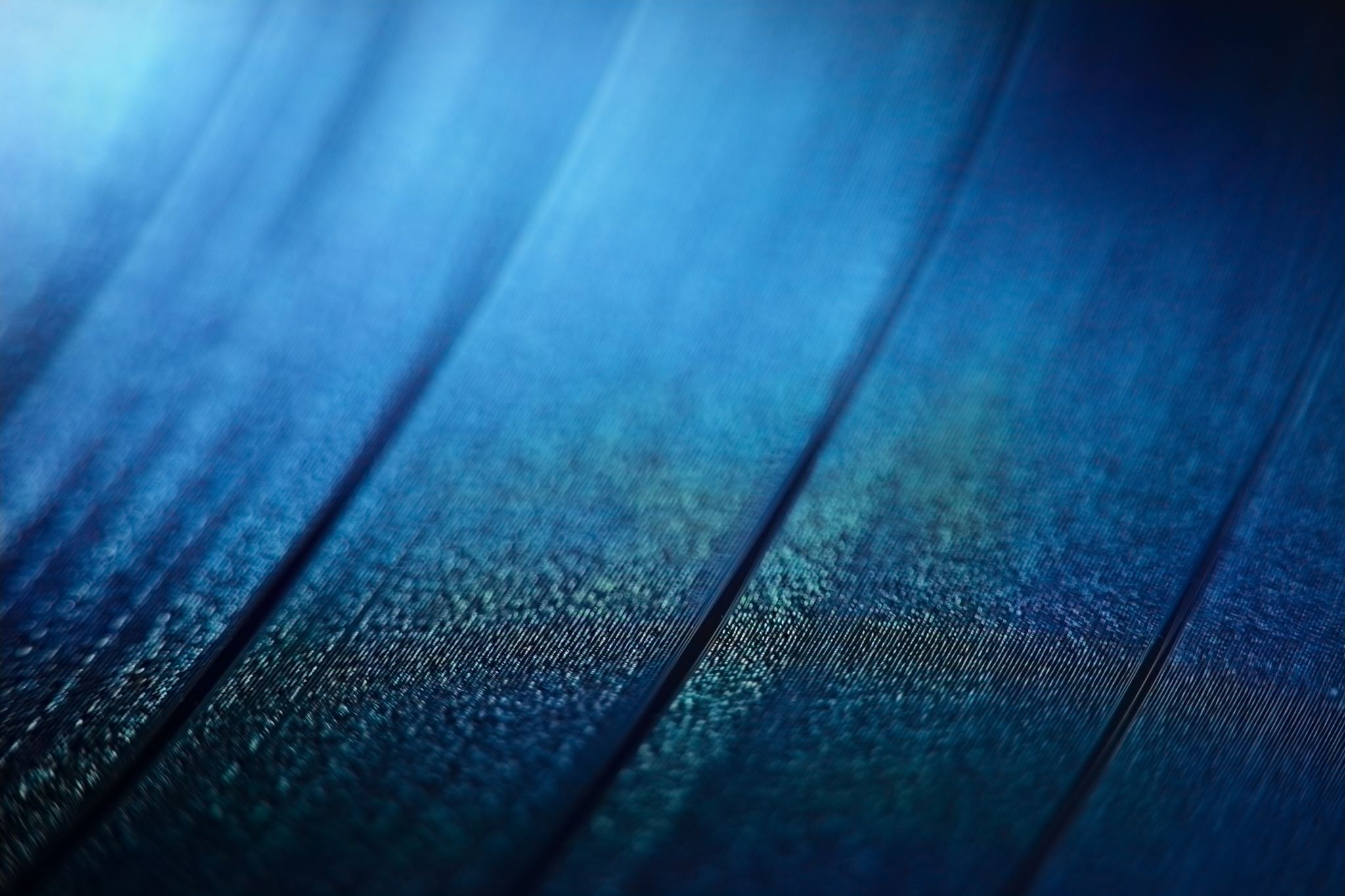 Znaczenie regulaminu
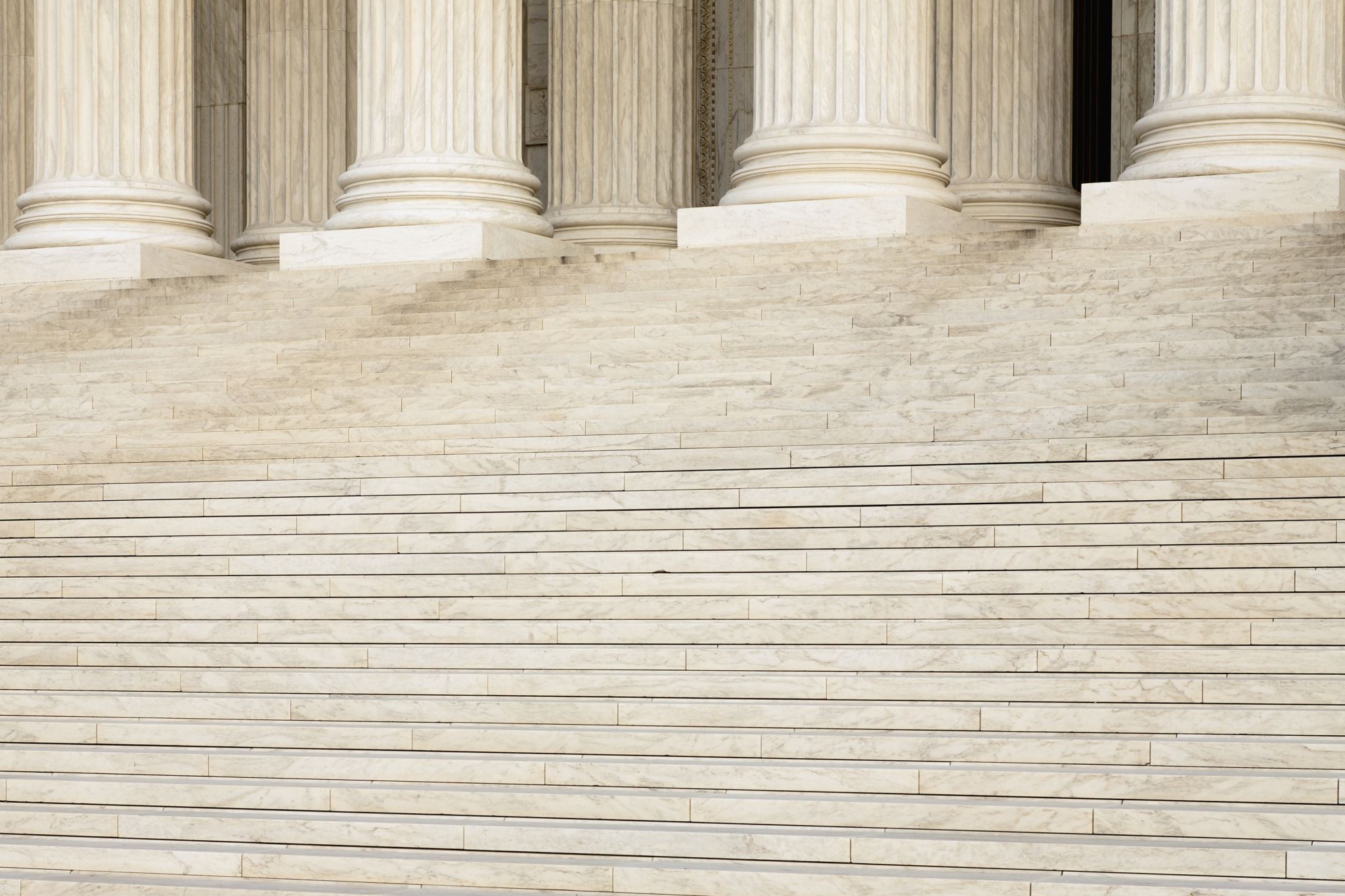 Organ właściwy do stanowienia
Art.28 p.s.w.n.
Senat uchwala regulamin studiów
Wyjątkowe współdziałanie –lex specialis wobec art. 75 pswn
Przykład zatwierdzenia
DECYZJA
MINISTRA SPRAWIEDLIWOŚCI
z dnia 27 marca 2023 r.
w sprawie zatwierdzenia regulaminu studiów w Szkole Wyższej Wymiaru Sprawiedliwości


Zatwierdzenie regulaminu studiów w Szkole Wyższej Wymiaru Sprawiedliwości. - OpenLEX
Stanowienie regulaminu a autonomia uczelni
Zakres normatywny ustępu 2 art. 9 stanowi realizację przepisu art. 70 ust. 5 Konstytucji RP, zgodnie z którym zapewnia się autonomię szkół wyższych na zasadach określonych w ustawie
Według art. 3 ust. 1 p.s.w.n. podstawą systemu szkolnictwa wyższego i nauki jest wolność nauczania, twórczości artystycznej, badań naukowych i ogłaszania ich wyników oraz autonomia uczelni.
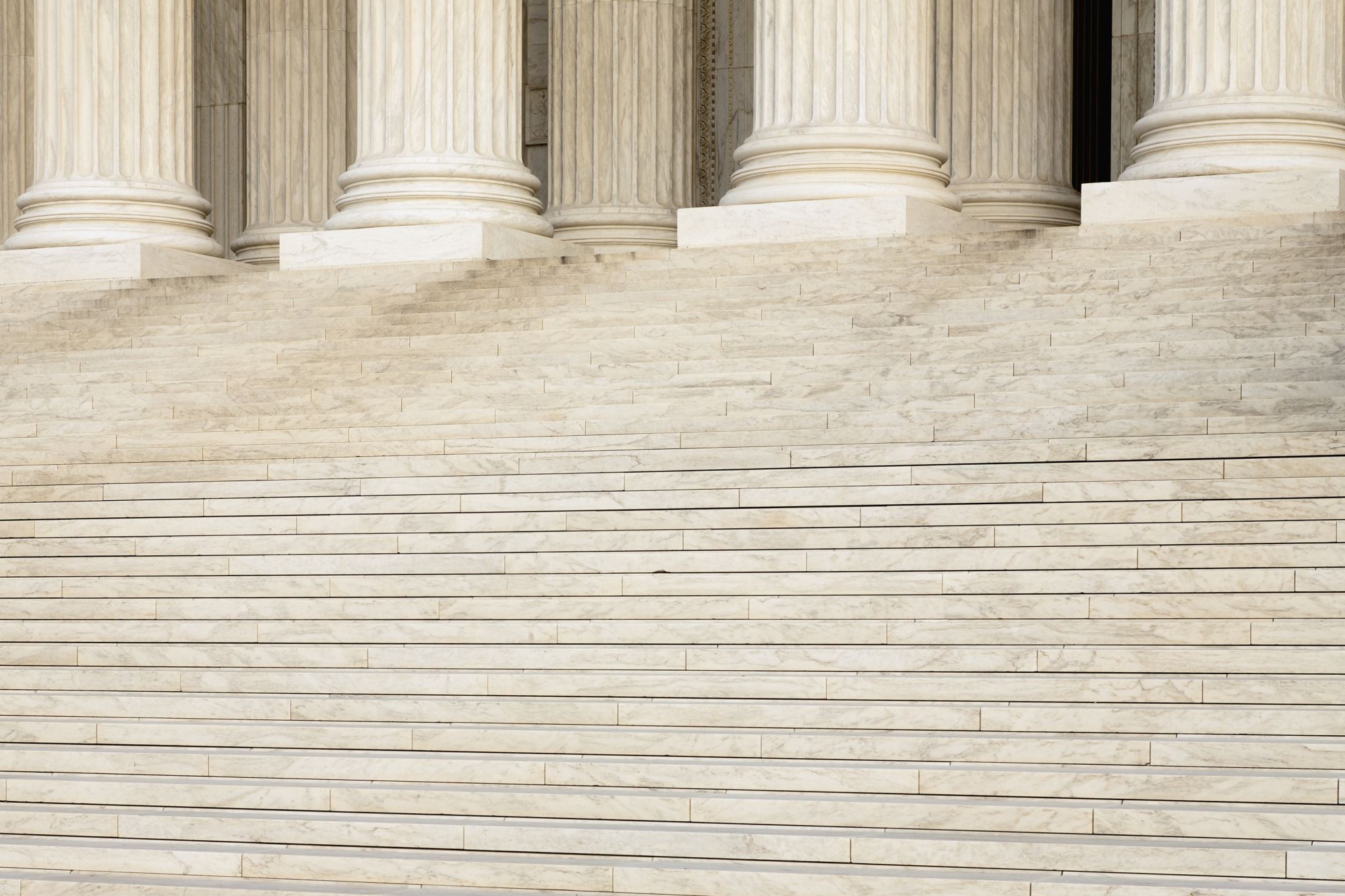 Przepisy wewnętrzne obowiązujące w uczelni nie mogą być bowiem sprzeczne, ani z ustawą, na podstawie której zostały wydane, ani z Konstytucją i naruszać podmiotowe prawo do nauki .
Etapy procesu tworzenia prawa wewnętrznego
1.monitoring i diagnoza
2.sondowanie potrzeb
3.inicjatywa uchwałodawcza
4.praca zespołu
5.opracowanie projektu
6.przedłożenie KK
7.uchwała senatu
8.publikacja
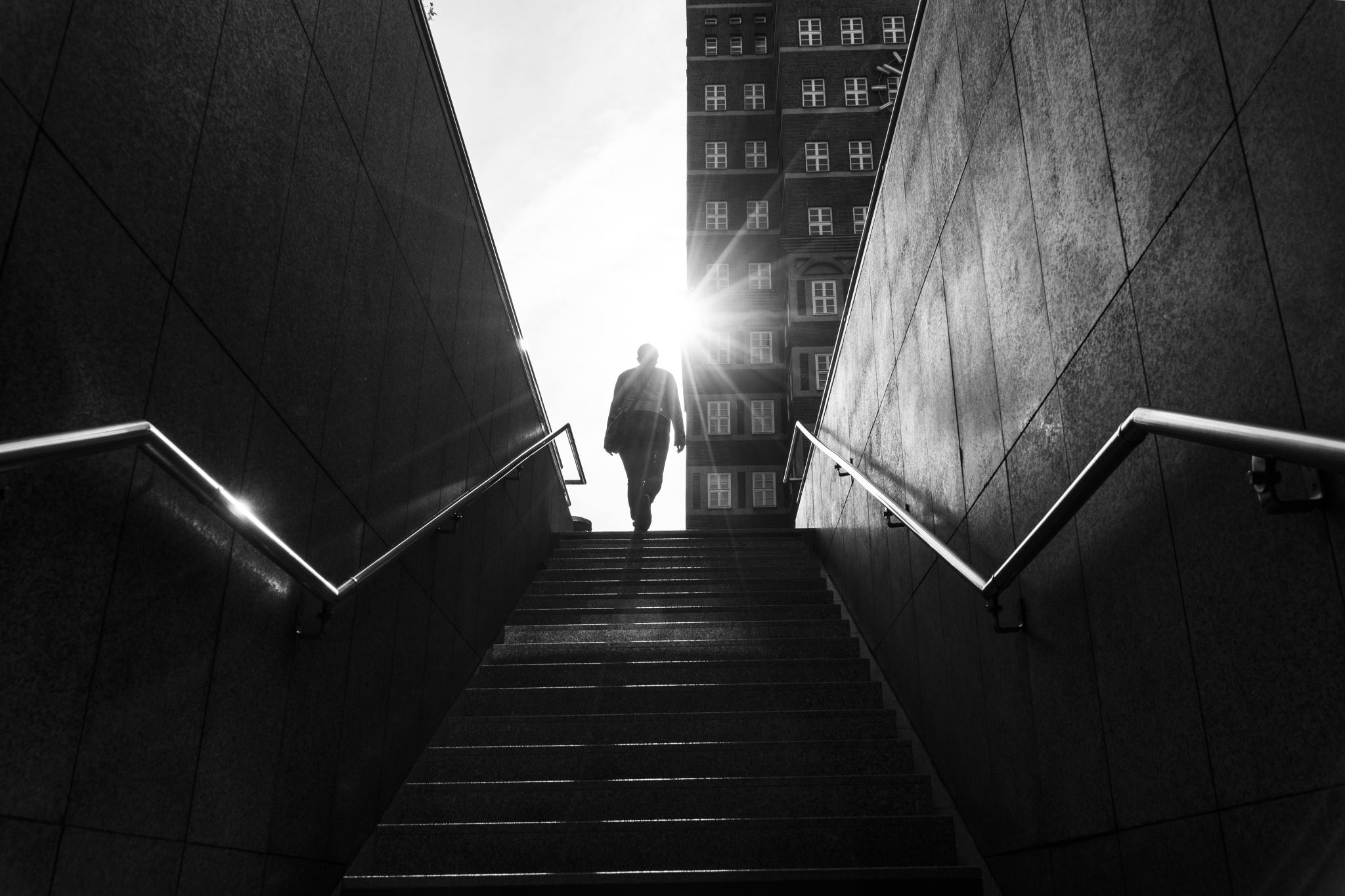 Zakres przedmiotowy regulaminu
Według art. 75 ust. 1 powołanej ustawy, organizację studiów oraz związane z nimi prawa i obowiązki studenta określa regulamin studiów.
Must have regulaminu studiów
1) art. 67 ust. 7, przypadki i warunki, na których student będzie mógł zaliczyć na poczet praktyki zawodowej czynności wykonywane przez niego w szczególności w ramach zatrudnienia, stażu lub wolontariatu, jeżeli umożliwiły one uzyskanie efektów uczenia się określonych w programie studiów dla praktyk zawodowych;
2)art. 85 ust. 1, zasady korzystania przez studenta z praw, a w szczególności prawa do przenoszenia i uznawania punktów ECTS, odbywania studiów wg indywidualnej organizacji studiów, usprawiedliwiania nieobecności na zajęciach, urlopów od zajęć oraz urlopów od zajęć z możliwością przystąpienia do weryfikacji uzyskanych efektów uczenia się określonych w programie studiów, zmiany kierunku studiów, przeniesienia na studia stacjonarne albo niestacjonarne, przystąpienia do egzaminu komisyjnego przy udziale wskazanego przez niego obserwatora, powtarzania określonych zajęć z powodu niezadowalających wyników w nauce;
3)art. 100, zasady korzystania z kredytów studenckich w czasie trwania urlopów studenckich i innych przerw w trakcie studiowania;
4)art. 107 ust. 2 pkt 1, zasady uczestniczenia w zajęciach dydaktycznych, składania egzaminów, odbywania praktyk zawodowych i spełniania innych wymagań
Pozostały zakres regulaminu
odbywanie studiów według IOS/IDS – indywidualnej organizacji studiów,
odbywania studiów według ITS – indywidualnego toku studiów,
usprawiedliwiania nieobecności na zajęciach,
urlopy od zajęć i urlopów od zajęć z możliwością przystąpienia do weryfikacji uzyskanych efektów uczenia się określonych w programie studiów,
zmiana kierunku studiów,
przeniesienie na studia stacjonarne albo niestacjonarne,
egzamin komisyjny
powtórzenia roku na studiach,
powtarzania określonych zajęć z powodu niezadowalających wyników w nauce,
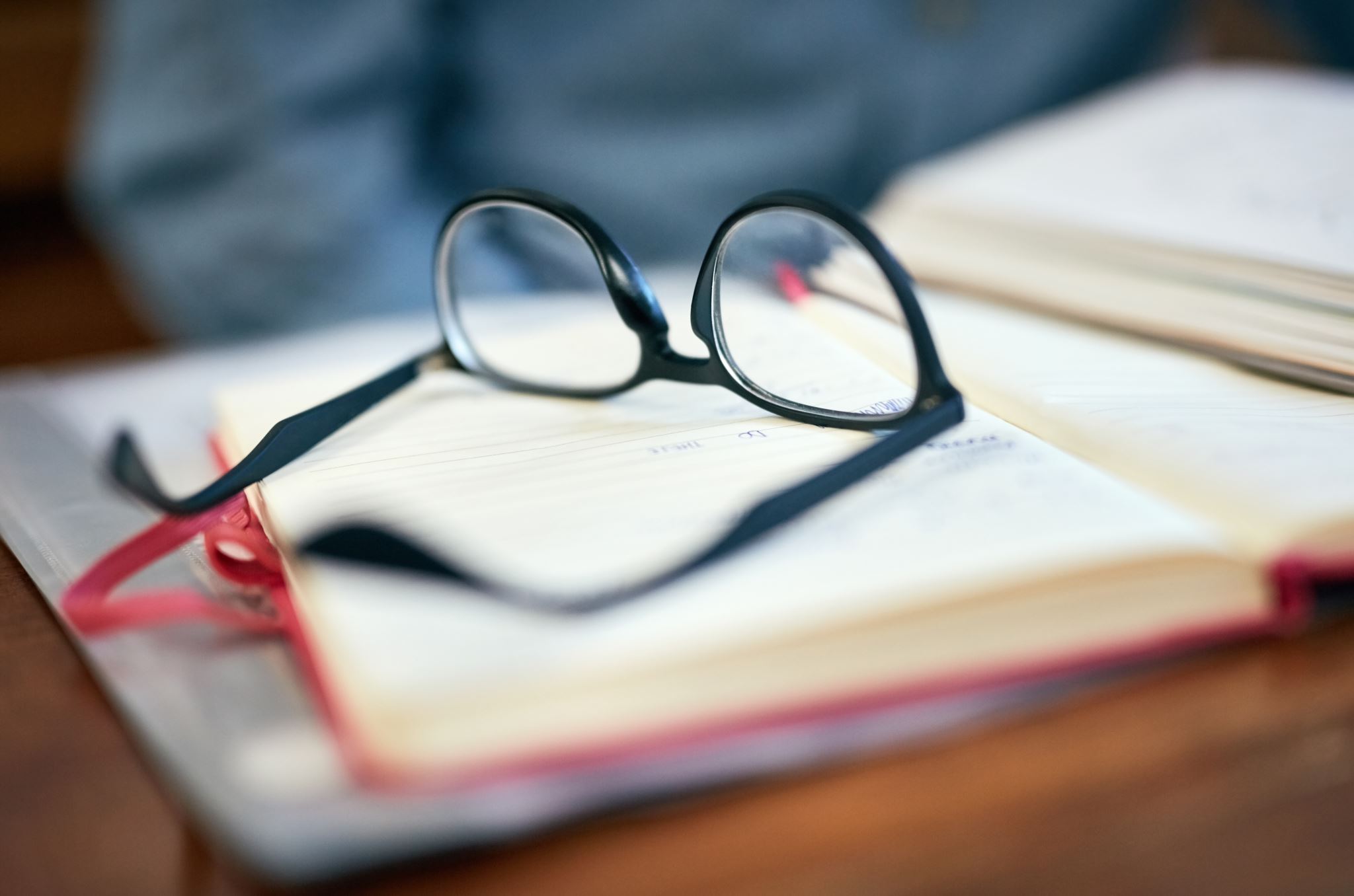 Regulamin studiów dotyczy studiów stacjonarnych i niestacjonarnych pierwszego stopnia, drugiego stopnia i jednolitych studiów magisterskich
Nazwa i podstawa prawna
Uchwała Nr …/20…. Senatu z dnia ……. r.
Regulamin studiów 

Uchwalony na podstawie art. 28 ust. 1 pkt 2 w zw. z art. 75 ust. 1-4 ustawy z dnia 20 lipca 2018 r. – Prawo o szkolnictwie wyższym i nauce ( tekst jedn. Dz.U. z 2023, poz.742 ze zm.(!)
albo
Uchwała nr ../2022 Senatu ..z dnia ..202.. r. 
w sprawie: Regulaminu studiów pierwszego stopnia, drugiego stopnia oraz jednolitych studiów magisterskich

Działając na podstawie art. 28 ust. 1 pkt 2 w zw. z art. 75 ust. 5 ustawy z dnia 20 lipca 2018 r. Prawo o szkolnictwie wyższym i nauce (t.j. Dz. U. …) stanowi się, co następuje:
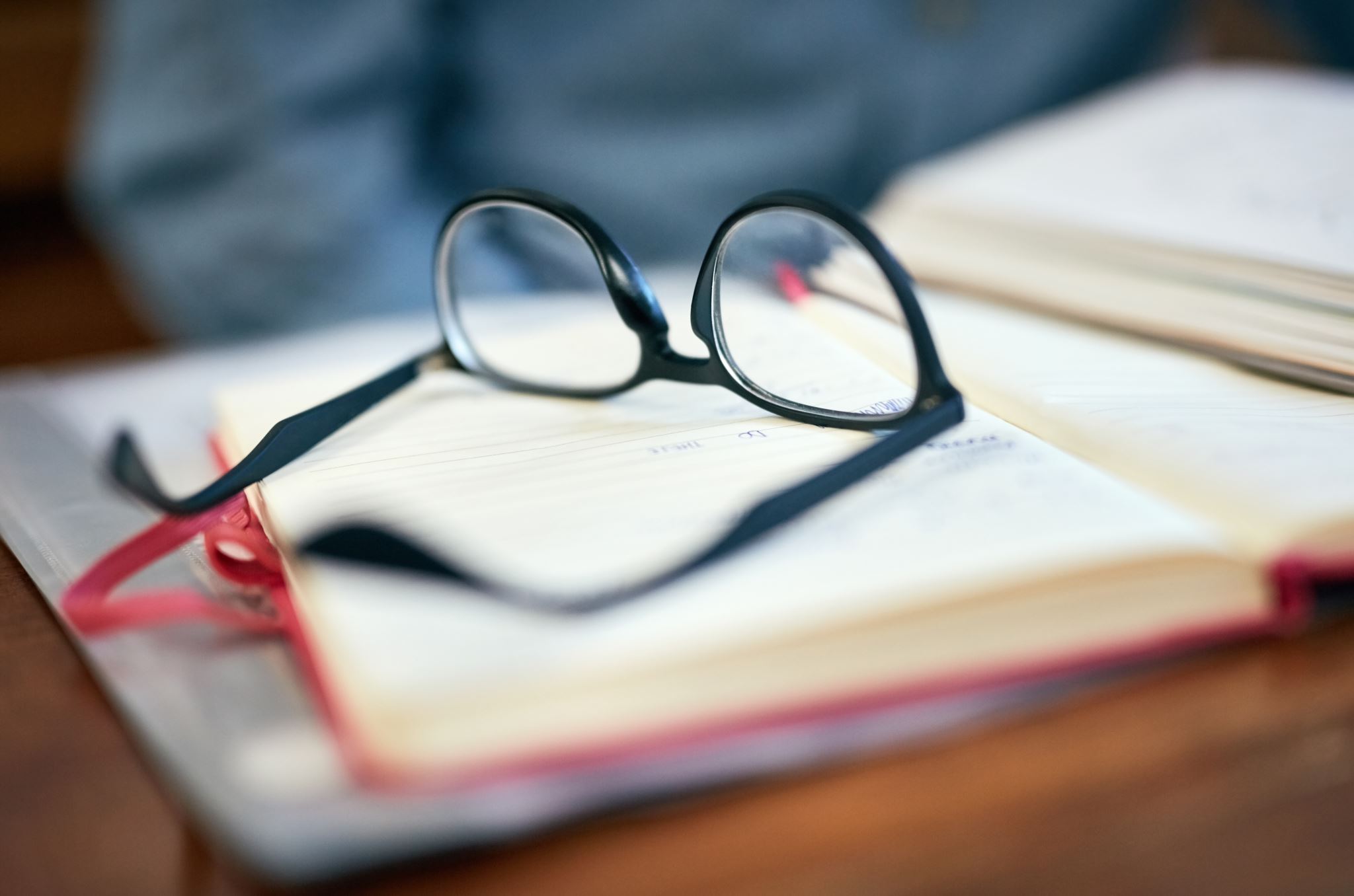 Zasady zapisywania regulacji wewnętrznej
Podstawową jednostką redakcyjną jest paragraf (§).

Paragrafy można dzielić na ustępy, ustępy na punkty, punkty na litery, litery na tiret, a tiret na podwójne tiret.
Wewnętrzna struktura przykład nr 1
Rozdział 1
 Wstęp ///Postanowienia ogólne
§ 1 
Ustępy
Rozdział 2 
Prawa i obowiązki studenta….
Rozdział 3 
Organizacja studiów…
Rozdział 4 
Zasady zaliczania przedmiotów i rejestracji studentów
Rozdział 5
 Studiowanie osób z niepełnosprawnością
Rozdział 6 
Urlopy
Rozdział 7 
Wznawianie studiów i zmiany kierunków studiów
Rozdział 8
Studiowanie przedmiotów ponadprogramowych oraz studia na kierunku dodatkowym
Rozdział 9
 Warunki odbywania studiów przez studentów przyjętych na studia w wyniku potwierdzenia efektów uczenia się 
Rozdział 10 
Nagrody, wyróżnienia i kary 
Rozdział 11 
Praca dyplomowa
Rozdział 12
 Egzamin dyplomowy
 Rozdział 13 
Ukończenie studiów
Rozdział 14 
Warunki i tryb uczestniczenia wybitnie uzdolnionych uczniów w zajęciach przewidzianych programem studiów
Rozdział 15
 Przepisy przejściowe
Rozdział 16
 Przepisy końcowe
Wewnętrzna struktura nr 2
I. Zakres i zasady stosowania regulaminu
II. Organizacja studiów 
Zasady ogólne
2. Indywidualna organizacja studiów i indywidualny tok studiów
3. Zaliczenie zajęć
4. Poprawkowe i komisyjne zaliczanie zajęć 
Powtarzanie zajęć
6. Zaliczenie semestru i roku studiów
7. Praktyki studenckie
8. Urlop od zajęć
9. Zmiana studiów
10. Skreślenie z listy studentów
11. Wznowienie studiów
III. Ukończenie studiów 
Przygotowanie i złożenie pracy dyplomowej
 Egzamin dyplomowy
3. Wynik studiów
IV. Rozstrzyganie spraw studenckich
V. Przepisy przejściowe
VI. Przepisy końcowe
Dyscyplina nomenklatury regulaminu
Słownik pojęć legalnych
Przykład niekonsekwencji: wznowienie a reaktywacja
Regulamin przewiduje dwa tryby przywrócenia w prawach studenta celem kontynuowania studiów, w razie gdy uprzednio doszło do skreślenia studenta z listy studentów w sytuacji niezłożenia w terminie pracy dyplomowej lub egzaminu dyplomowego, a mianowicie – 1) wznowienia studiów w celu ich ukończenia albo 2) reaktywacji w prawach studenta. Przy tym wznowienie studiów obwarowane jest wymogiem zachowania krótszego, niż w przypadku reaktywacji, terminu na złożenie przez studenta wniosku, wynosi bowiem 2 lata od daty skreślenia z listy studentów, gdy w przypadku reaktywacji termin ten jest dłuższy i wynosi 5 lat od daty skreślenia z listy studentów. 
W przypadku upływu terminu 2 lat, tryb wznowienia studiów w ogóle nie znajduje zastosowania a w jego miejsce stosowany jest tryb reaktywacji w prawach studenta.
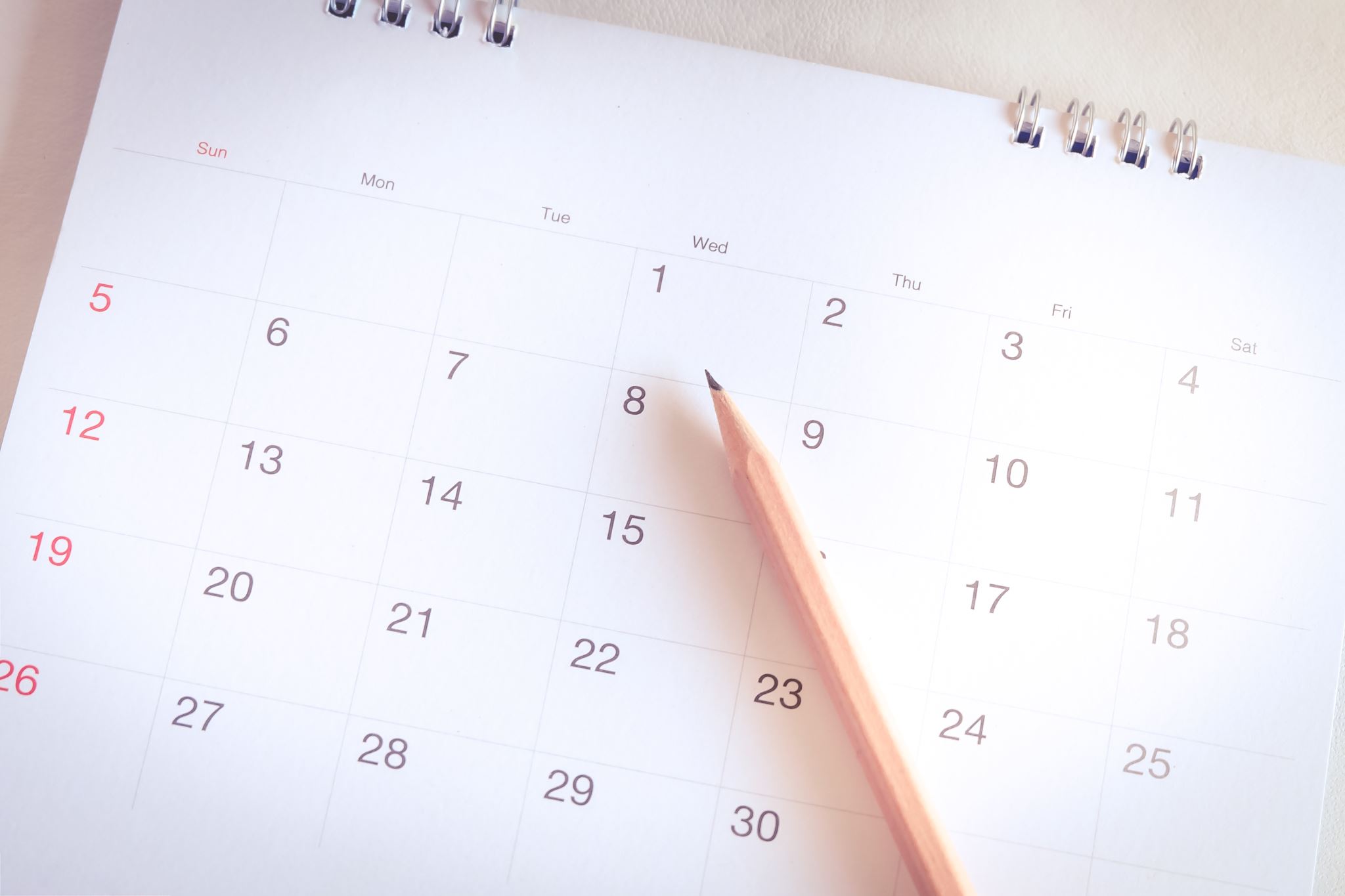 O terminach nawiasem
Wniosek o reaktywację można złożyć w terminie 5 lat od daty skreślenia z listy studentów.

 Termin ten nie podlega przywróceniu.
Język aktów wewnętrznych
Język prawny czy prawniczy?

Neutratywy 

Funkcje: małą czy wielką literą
Przepisy intertemporalne
Dla studentów, którzy realizują studia według programów studiów obowiązujących przed rokiem akademickim 2019/2020 w miejsce przepisów z § 18 ust 5, § 41 ust. 7, 8, 9 i 11 niniejszego regulaminu, stosuje się odpowiednie przepisy Regulaminu studiów z……

Decyzje podjęte na podstawie regulaminu studiów, o którym mowa w § 94, oraz na podstawie aktów prawnych wydanych na jego podstawie, pozostają w mocy, jednak nie dłużej niż do dnia … r.
Przepisy końcowe
Niniejszy Regulamin uchwalony przez Senat ….w dniu …. r. wchodzi w życie z dniem 1 października 2019 r. i ma zastosowanie także do studentów, którzy rozpoczęli studia przed rokiem akademickim 2019/2020, z zastrzeżeniem § 79
albo
Traci moc Regulamin studiów … (tekst jednolity – Obwieszczenie nr ../…).
Regulamin wchodzi w życie z dniem 1 października 20… r
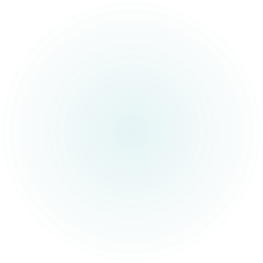 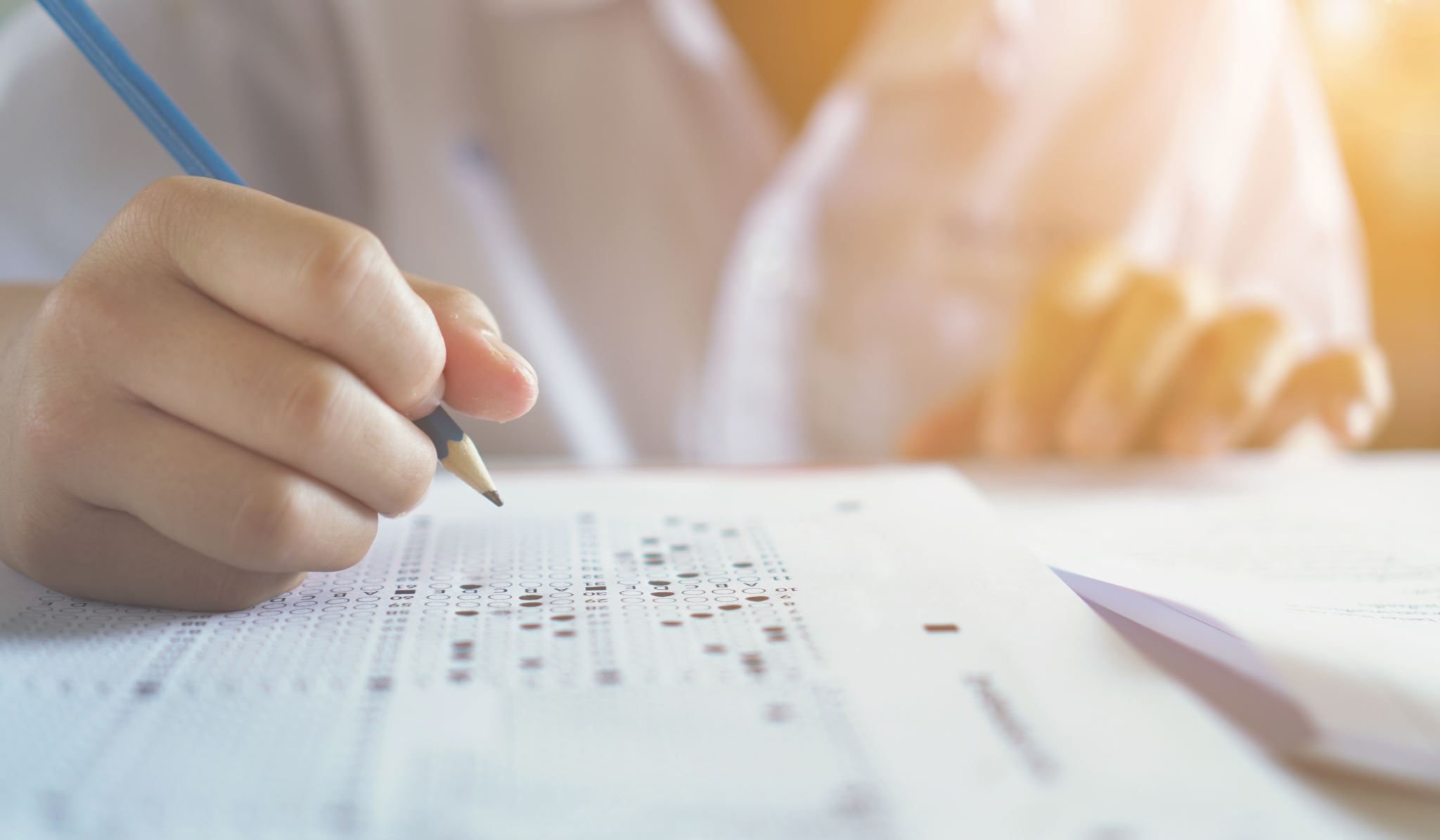 Reżim czasowy
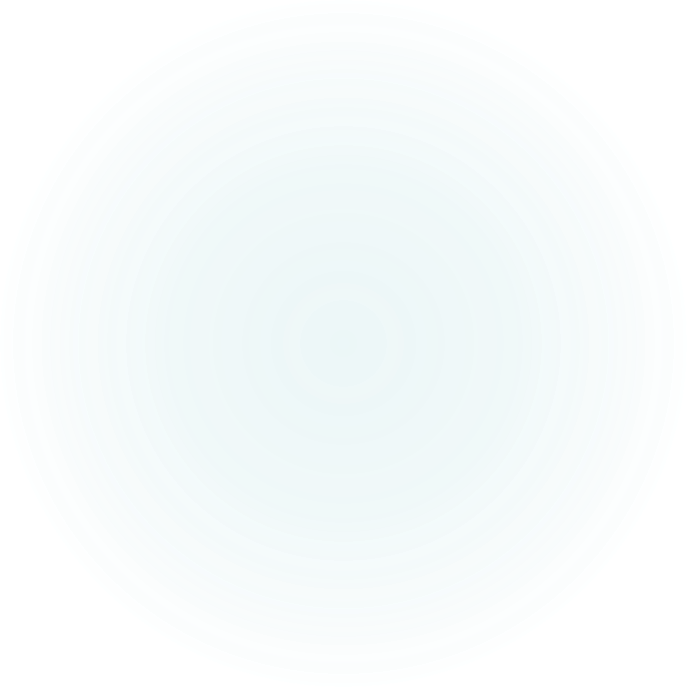 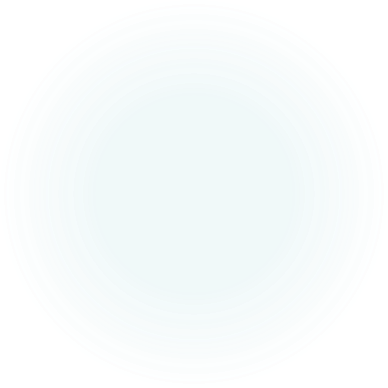 Regulamin studiów jest uchwalany co najmniej na 5 miesięcy przed rozpoczęciem roku akademickiego.
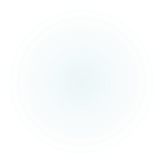 Współdziałanie w procesie stanowienia regulaminu
Regulamin studiów wymaga uzgodnienia z samorządem studenckim. 
Jeżeli w ciągu 3 miesięcy od uchwalenia regulaminu senat i samorząd studencki nie dojdą do porozumienia w sprawie jego treści, regulamin wchodzi w życie na mocy ponownej uchwały senatu podjętej większością co najmniej 2/3 głosów jego statutowego składu.
Początek mocy prawnej nowego regulaminu
Regulamin studiów wchodzi w życie z początkiem roku akademickiego.
Nowelizacja regulaminu studiów
Do zmiany regulaminu studiów stosuje się odpowiednio przepisy ust. 2-4.
Przepisy szczególne a nowelizacja regulaminu
Art. 96 ust. 2 ustawy z 12.3.2022 r. o pomocy obywatelom Ukrainy w związku z konfliktem zbrojnym na terytorium tego państwa (Dz.U. z 2022 r. poz. 583 ze zm.).
Przepis przewidział czasową (do 30.9.2022 r.) uproszczoną procedurę zmiany regulaminu studiów w zakresie niezbędnym do przyjęcia na studia osób, które w 24.2.2022 r. były studentami uczelni działających na terytorium Ukrainy. 
Na podstawie powyższego przepisu zmiana regulaminu studiów w powyższym zakresie mogła wejść w życie w innym momencie niż początek roku akademickiego i nie musiał zostać zachowany termin 5-miesięczny jej uchwalenia liczony względem rozpoczęcia roku akademickiego
Zasady tworzenia prawa wewnętrznego
W uchwale i zarządzeniu nie powtarza się przepisów ustaw oraz przepisów innych aktów normatywnych.

Uchwała i zarządzenie mogą być wydane na podstawie kilku przepisów prawnych.

Tekst uchwały i zarządzenia rozpoczyna się od wskazania przepisu prawnego, na podstawie którego uchwała albo zarządzenie są wydawane.
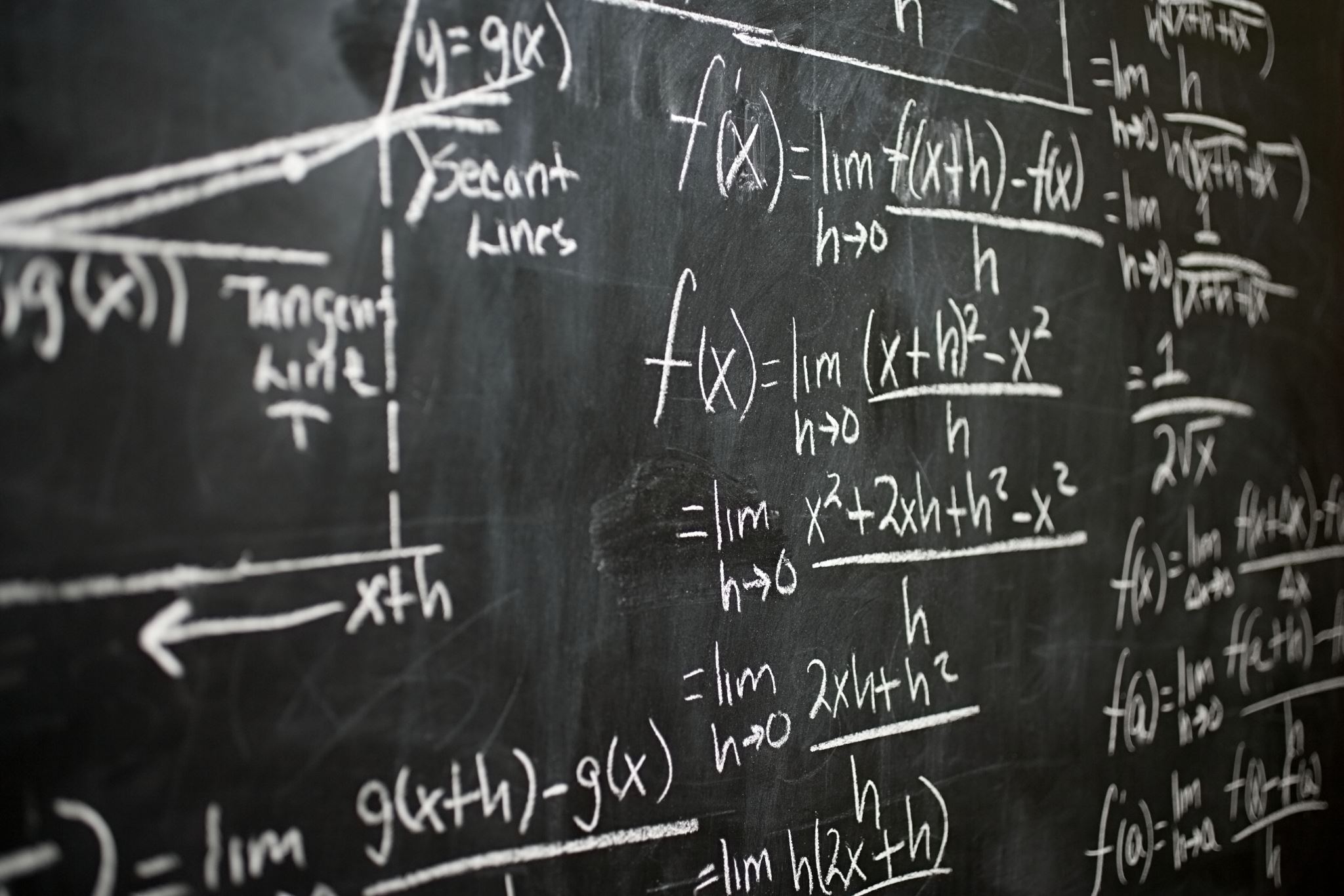 Problem zakresu podmiotowego regulaminu- czyli od kiedy student?
Zasadniczo status studenta otrzymuje się od dnia immatrykulacji i złożenia ślubowania, a traci z chwilą zdania egzaminu dyplomowego lub skreślenia z listy studentów.
Osoba przyjęta na studia rozpoczyna studia i nabywa prawa studenta z chwilą złożenia ślubowania. 
Przyjęcie na studia nie jest tożsame z ich podjęciem.
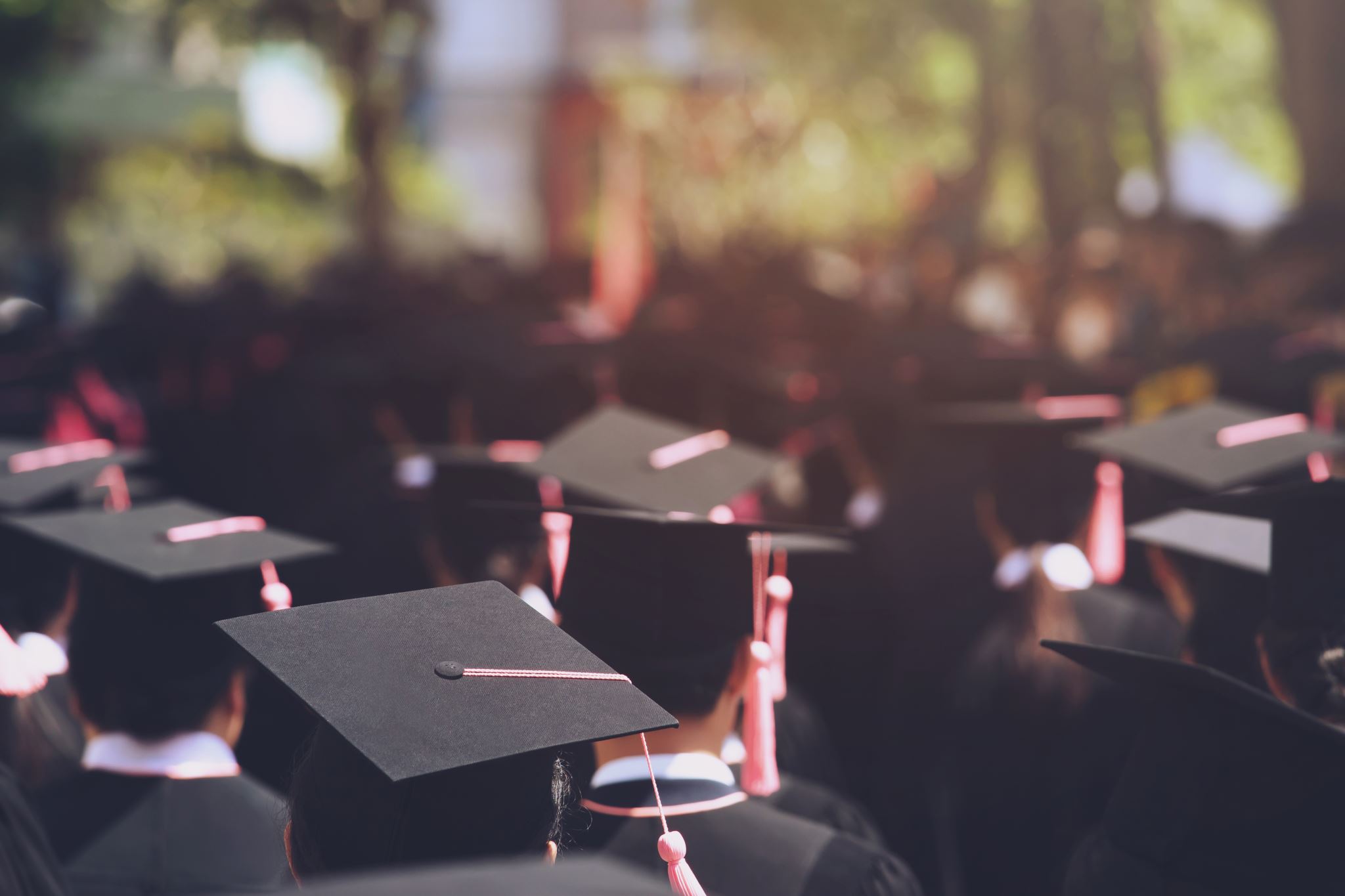 Niepodjęciem studiów zgodnie z art. 83 jest niepodpisanie aktu ślubowania. 
Termin, kiedy ma to nastąpić zazwyczaj uczelnie określają w swoich regulaminach studiów.
I OSK 597/11
wyrok NSA z dnia 12 lipca 2011 r., zasada autonomii nie może być rozumiana jako dowolność postępowania organów uczelni w zakresie ich działania. Z tego też względu zakres uprawnienia organów szkoły wyższej nie obejmuje samodzielności w definiowaniu w regulaminie studiów przesłanek niepodjęcia studiów.
Przy ustalaniu, czy student podjął studia należy badać zasadnicze okoliczności faktyczne dotyczące przystąpienia przez studenta do zajęć dydaktycznych i organizacyjnych przewidzianych w planie studiów i programie nauczania
Wyrok WSA w Poznaniu z dnia 13 października 2021 r., II SA/Po 407/21
Nie jest tak, że "niepodjęcie studiów" może być łączone automatycznie z zaniechaniem przez studenta jakieś pojedynczej czynności w początkowej fazie studiów, na przykład niezapisaniem się na poszczególne zajęcia). Okoliczności takiej nie można zdefiniować nawet w regulaminie studiów. Ustawowe pojęcie "niepodjęcia studiów" jest nieostre i wymaga konkretyzacji w okolicznościach każdej konkretnej sprawy.
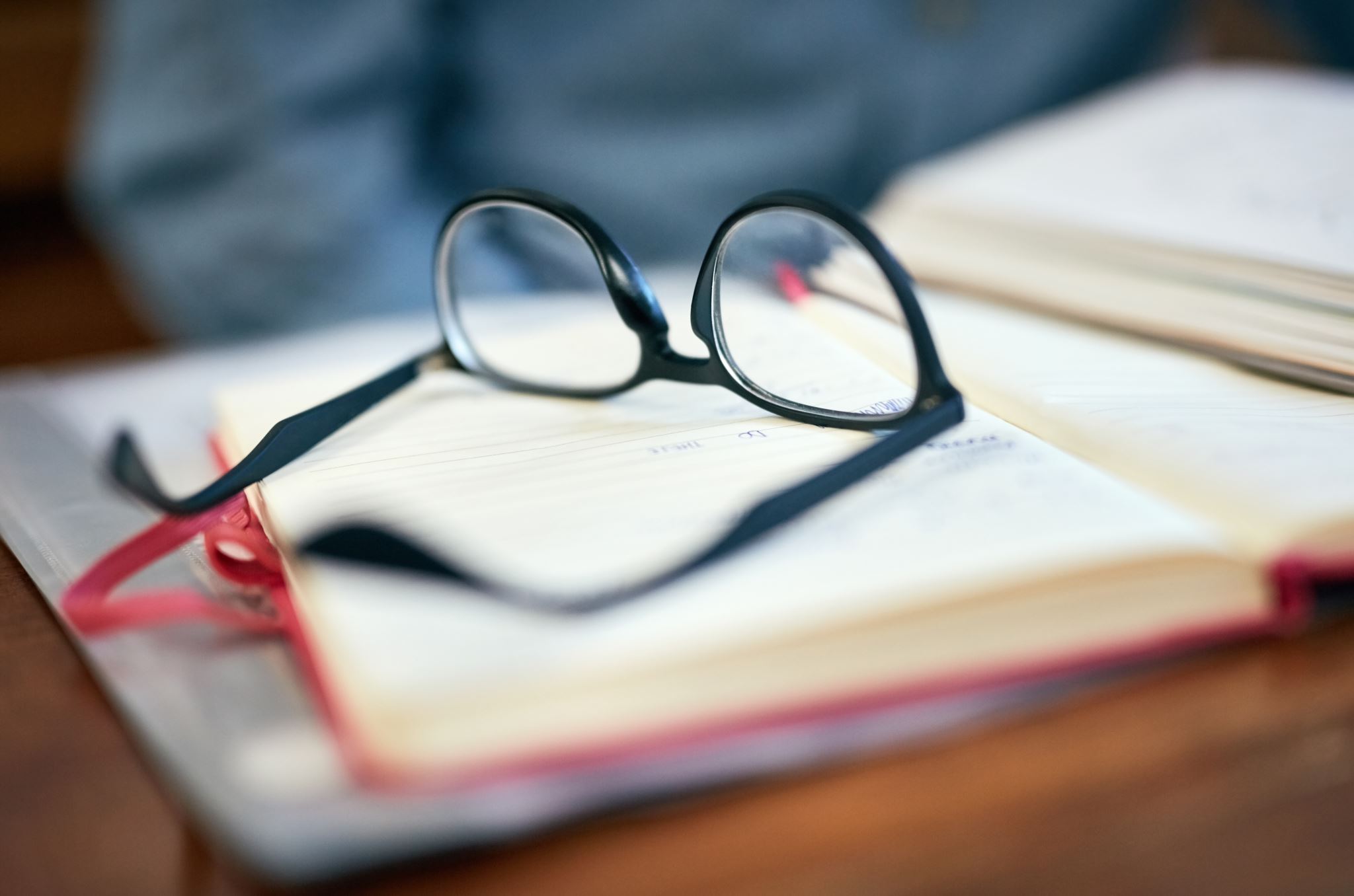 Nawet bierny student do zakończenia pierwszego semestru nie narusza zasad studiowania w sposób, który wyklucza przynajmniej hipotetyczne szanse nadrobienia braków i dalszego studiowania.
Wyrok NSA z 12.07.2011 r., I OSK 597/11, ONSAiWSA 2012, nr 6, poz. 115
Przy ustalaniu, czy student podjął studia, nie można pominąć zasadniczych okoliczności faktycznych dotyczących przystąpienia przez studenta do zajęć dydaktycznych i organizacyjnych przewidzianych w planie studiów, w programie nauczania, w szczególnym harmonogramie zajęć na danym semestrze oraz według zasad określonych dla zajęć z danych przedmiotów nauczania. 
Nie wystarczy samo ustalenie faktu nieusprawiedliwionego niezłożenia wymaganej deklaracji w określonym terminie. Konieczne są ustalenia, co do postępowania studenta w zakresie jego obowiązków uczestniczenia w zajęciach dydaktycznych i organizacyjnych zgodnie z regulaminem studiów w okresie miedzy upływem terminu do złożenia wymaganej deklaracji, a datą ujawnienia przez służby uczelni niezłożenia tej deklaracji
Problem wznowienia studiów
Czy dopuszczalny jest zapis regulaminowy zgodnie z którym nie ma możliwości wznowienia studiów na dziesiątym semestrze jednolitych studiów magisterskich bez zdania egzaminów wznawiających - w przypadku przerwy w studiach dłuższej niż 5 lat????
ODP:
TAK, gdyż takie unormowania są przejawem autonomii danej uczelni i nie naruszają art. 70 ust. 4 Konstytucji RP i przepisów ustawy - Prawo o szkolnictwie wyższym i nauce.
 W ustawie Prawo o szkolnictwie wyższym i nauce nie ma przepisów odnoszących się do wznowienia studiów, tym samym dopuszczalne jest uregulowanie tej procedury w Regulaminie studiów,
Charakter decyzji o wznowieniu studiów
"Osobie uprzednio skreślonej z listy studentów, z zastrzeżeniem § 25 ust. 9, można odmówić wznowienia studiów, jeżeli (pkt 2) od rozpoczęcia studiów przez studenta na danym kierunku, poziomie, profilu i formie studiów minęło: (a) 8 lat, gdy są to studia pierwszego stopnia".
Powyższa formuła wskazuje na rozstrzygnięcie uznaniowe.
NIE oznacza to, że decyzja może być  dowolna, arbitralna.
Wydając decyzję o charakterze uznaniowym organ jest związany nie tylko przepisem prawa, ale i celem ustanowionego przepisu. Uznanie administracyjne nie pozwala zatem organowi na dowolność w załatwieniu sprawy, ale jednocześnie nie nakazuje mu spełnienia każdego żądania (por. wyrok Naczelnego Sądu Administracyjnego z dnia 26 września 2000 r. sygn. akt I SA 945/00).
Zakres kontroli sądowoadministracyjnej
Sąd, dokonując kontroli decyzji opartej na uznaniu administracyjnym, bada przede wszystkim czy zaskarżona decyzja jest faktycznie decyzją uznaniową, czy nie nosi cech dowolności, tj. czy organ administracji wybrał prawnie dopuszczalny sposób rozstrzygnięcia sprawy oraz czy wyboru takiego dokonał po ustaleniu i rozważeniu istotnych dla sprawy okoliczności i czy dał temu stosowny wyraz w uzasadnieniu rozstrzygnięcia. 
Kontroli sądowej podlega samo uzasadnienie decyzji uznaniowej z punktu widzenia powiązania ustaleń faktycznych z rekonstruowaną normą prawną.
 Ocenie Sądu nie podlegają natomiast kryteria słuszności, czy celowości podjętego rozstrzygnięcia.
Wyrok WSA we Wrocławiu z dnia 10 stycznia 2023 r. , IV SA/Wr 270/22
Rzeczą organu jest wykazanie w uzasadnieniu decyzji, że zostały spełnione wszystkie przesłanki materialnoprawne zapisane w treści § 19 ust. 11 pkt 1 regulaminu studiów, a co za tym idzie - dokonanie ustaleń okoliczności faktycznych o charakterze prawotwórczym wynikające z hipotezy cytowanego przepisu, a są nimi przede wszystkim - ustalenie kiedy nastąpiło skreślenie z listy studentów, w jakim konkretnie semestrze do tego doszło, przedstawienie w jakiej dacie nastąpił upływ semestru, w którym skreślono studenta z listy studentów, ustalenie kiedy następuje rozpoczęcie wnioskowanego (do wznowienia) semestru i ustalenie, czy upłynęło "więcej niż cztery semestry".
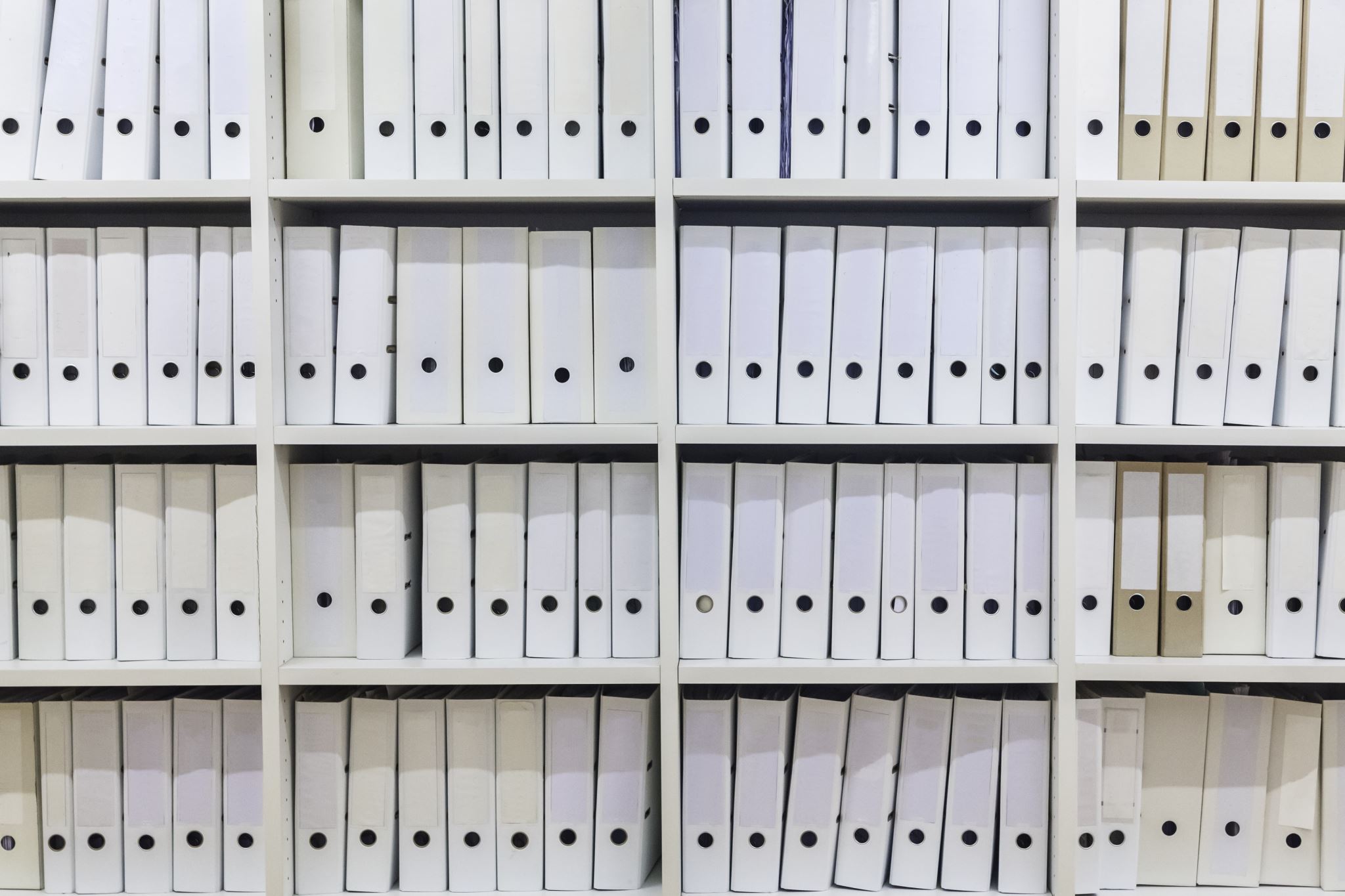 Rozwiązanie regulaminowe ad casum
Rada wydziału, po uprzednim uzyskaniu opinii wydziałowej rady samorządu studentów, może ustalić katalog przypadków, w których dziekan może odmówić zgody na reaktywację w prawach studenta. 
Niepodjęcie opinii przez wydziałową radę samorządu studentów w terminie 7 dni od dnia przekazania wniosku wydziałowej radzie samorządu studentów uznaje się za wydanie opinii pozytywnej.
Utrata statusu studenta
Skreślenie z listy studentów
Następuje, gdy student:
nie podejmie studiów;
zrezygnuje z nich;
nie złoży w wymaganym terminie pracy dyplomowej lub nie przystąpi do egzaminu dyplomowego;
otrzyma karę dyscyplinarną 
na skutek braku udziału w obowiązkowych zajęciach, niezaliczenia semestru lub roku w określonym czasie
Skreślenie z listy studentów - przykłady
§ 5 ust. 1, 2 i 5 Regulaminu sprawy związane z tokiem studiów rozstrzyga Dziekan, z tym, że w sprawach związanych z tokiem studiów, w których, zgodnie z przepisami Prawa o szkolnictwie wyższym i nauce, wymagane jest wydanie decyzji administracyjnej, decyzje wydaje Dziekan działający z upoważnienia Rektora.
§ 56 ust. 2 pkt 3 i ust. 3 Regulaminu Dziekan, działając z upoważnienia Rektora, może skreślić studenta z listy studentów w przypadku nieuzyskania zaliczenia roku lub okresu sesji ciągłej w wyznaczonym terminie, a skreślenie z listy studentów następuje w drodze decyzji administracyjnej.
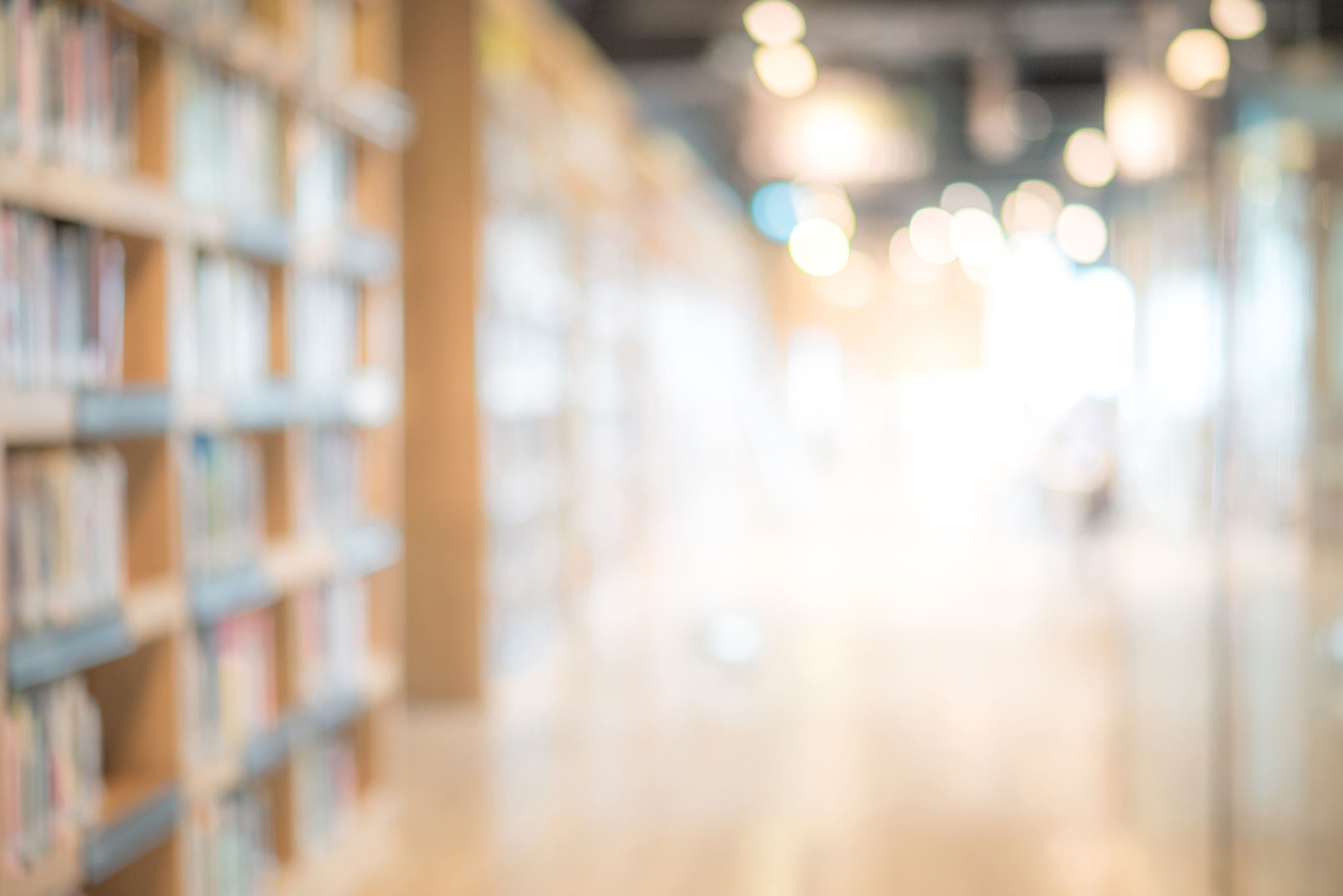 Problem skreślenia z listy studentów
Właściowość organu: Organem uprawnionym do wydawania decyzji w przedmiocie skreślenia z listy studentów jest rektor, zgodnie z ustanowionym przez ustawodawcę domniemaniem kompetencji. Regulamin studiów, jako wewnętrzne źródło prawa nie może tej kompetencji rektorowi odebrać. Rektora może zastępować jedynie dziekan. Umocowanie dziekana do działania z upoważnienia rektora takiej kompetencji rektora nie wyłącza.
Stan faktyczny sprawy nr 1
F.L. był studentem V roku studiów stacjonarnych kierunku lekarskiego. W trakcie studiów powtarzał już rok - na II roku - w roku akademickim (...). Na V roku nie uzyskał zaliczenia z przedmiotu: Ginekologia i Położnictwo. Do testu końcowego podchodził kilkakrotnie. 
Student zwrócił się z prośbą o warunkowy wpis na VI rok z możliwością odrobienia przedmiotu. Jednocześnie wobec studenta toczy się postępowanie dyscyplinarne.
Stan faktyczny nr 2
Student był wielokrotnie informowany był o możliwości zaliczenia zajęć z przedmiotu objętego wpisem warunkowym, umożliwiono mu kontynuowanie studiów m.in. przez wyrażenie zgody na indywidualną organizację studiów i wpis warunkowy z terminem zaliczenia do dnia 15 maja 2021 r., który to termin był kilkukrotnie przekładany, a ostatecznie Student przedmiotu tego nie zaliczył.
Stan faktyczny nr 3
Student wskazał, że nie był w stanie rozliczyć sesji ze względu na swoją sytuację zdrowotną. Zaznaczył, że na zwolnieniu lekarskim przebywa od 30 sierpnia 2021 r., oraz podał, że w dniu 23 lipca 2021 r. zaniepokojona jego stanem psychicznym rodzina skontaktowała się z psychologiem akademickim. W złożonym odwołaniu jako załącznik wskazano zwolnienie lekarskie nr (...).
W uzasadnieniu Rektor podkreślił, że przy podejmowaniu decyzji kierował się interesem społeczności akademickiej i w tym zakresie przytoczył fragment wyroku Wojewódzkiego Sądu Administracyjnego w Warszawie z dnia 30 stycznia 2018 r. (sygn. akt II SA/Wa 921/17) w którym stwierdzono, że "interes społeczny rozumiany również jako interes społeczności akademickiej wymaga, aby naukę na kolejnym etapie studiów kontynuowały osoby, które opanowały wymagany materiał w co najmniej minimalnym stopniu. Interes wszystkich członków społeczności akademickiej w kontekście prezentowania przez studentów odpowiedniego poziomu opanowania materiału objętego programem studiów przekłada się to na renomę uczelni, wartość niematerialną dyplomu ukończenia studiów na tej uczelni oraz pozycję rynkową jej absolwentów".
W aktach administracyjnych znajdują się zaświadczenia lekarskie, obejmujące następujące okresy: 29.1.2021 r. - 3.2.2021 r. (zwolnienie od zajęć z powodu choroby) , zaświadczenie z dnia 6 .03. 2021 r. - izolacja do 14 .03.2021 r. (rozpoznanie - COVID -19, zwolniony od zajęć z powodu choroby), 15.03.2021 r. - 22.03.2021 r. (zwolnienie z zajęć na uczelni), 6.04.2021 r. - 30.04.2021 r. (zwolnienie z zajęć na uczelni), z których wynika, że student praktycznie przez dwa miesiące przebywał na zwolnieniu lekarskim z powodu choroby
Do stanu nr 3
Sąd uchylił decyzję
Rozstrzygnięcie o kosztach postępowania (punkt drugi sentencji wyroku) ma swoją podstawę w treści art. 200, art. 205 § 1 i art. 210 § 2 PostAdmU
Wskazania co do dalszego postępowania wynikają z powyższych rozważań Sądu i wiążą organy Uczelni zgodnie z art. 153 PostAdmU

Zob. Wyrok WSA w Gdańsku z dnia 29 września 2022 r.III SA/Gd 334/22
Charakter decyzji administracyjnej
Decyzja o skreśleniu z listy studentów ma charakter uznaniowy, co oznacza, że organ uczelni orzekając w konkretnej sprawie może, a nie musi skreślić studenta z listy studentów. 
Wybór taki nie może być jednakże dowolny i musi wynikać z wszechstronnego oraz dogłębnego rozważenia wszystkich okoliczności faktycznych danej sprawy, odzwierciedlonego następnie w uzasadnieniu podjętego rozstrzygnięcia.
Skutki naruszenia regulaminu studiów
Postępowanie dyscyplinarne- dział VII, rozdział 2
Art. 307 [Zakres odpowiedzialności studenta]
1. Student podlega odpowiedzialności dyscyplinarnej za naruszenie przepisów obowiązujących w uczelni oraz za czyn uchybiający godności studenta.
2. Za ten sam czyn student nie może być ukarany jednocześnie przez rektora i komisję dyscyplinarną.
Kary dyscyplinarne
Art. 308 [Katalog kar dyscyplinarnych] 
Karami dyscyplinarnymi są:
1) upomnienie;
2) nagana;
3) nagana z ostrzeżeniem;
4) zawieszenie w określonych prawach studenta na okres do 1 roku;
5) wydalenie z uczelni.
„Strażnicy” regulaminu
samorząd studenckich

Uniwersyteccy Rzecznicy Praw Studenckich

Rzecznik Praw Studentów i Parlamentu Studentów Rzeczypospolitej Polskiej -  działa przy Parlamencie Studentów Rzeczypospolitej Polskiej funkcjonuje Rzecznik Praw Studenta. Interweniuje w przypadkach łamania praw studentów na uczelniach oraz podejmuje działania prewencyjne zmierzające do zwiększania świadomości w zakresie praw i obowiązków studentów.
Agnieszka Ziółkowska, Anna Gronkiewicz, Udział interesariuszy wewnętrznych w procesie tworzenia prawa uczelnianego, Roczniki Administracji i Prawa nr 4/2024
Justyna Mielczarek-Mikołajów, Akty prawa wewnętrznego organów administracji publicznej, Wrocław 2021
Demiańczuk-Popiało, M. (2020). Język aktów prawa wewnętrznego na przykładzie statutów i regulaminów uczelni wyższych. Wybrane formy. Studia Iuridica, 83(null), 198-211. https://doi.org/https://doi.org/10.31338/2544-3135.si.2020-83.13.
Agnieszka Ziółkowska, Magdalena Półtorak, Język jako źródło erozji komunikacji horyzontalnej i wertykalnej w administracji publicznej, ze szczególnym uwzględnieniem uczelni wyższych - prelogomena